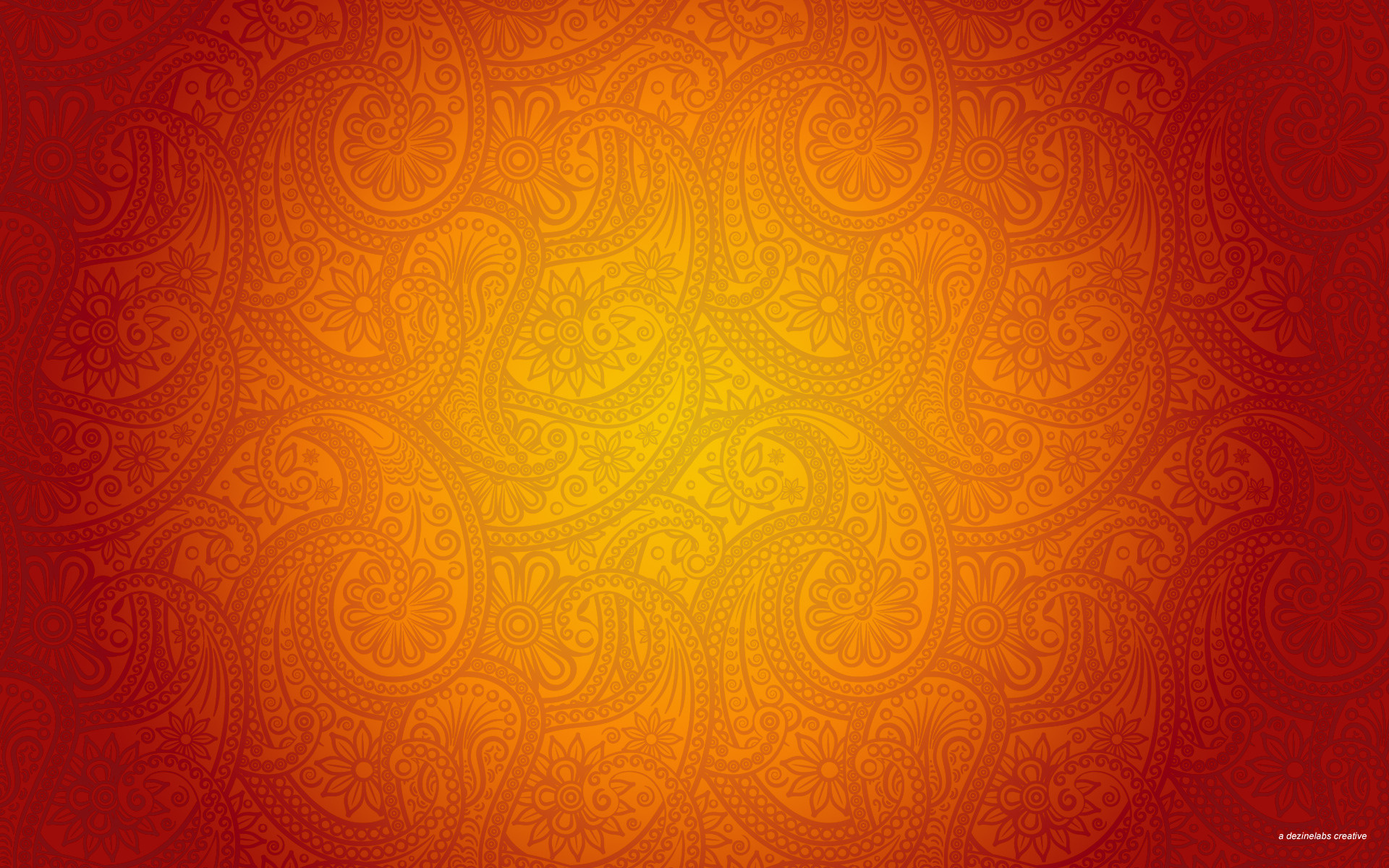 Социальный эксперимент:
Обман
 как способ достижения желаний
Выполнили:Студент Шамсутдинов М. И.Студентка Ценина О. А.3 курс 1 группа МПФ
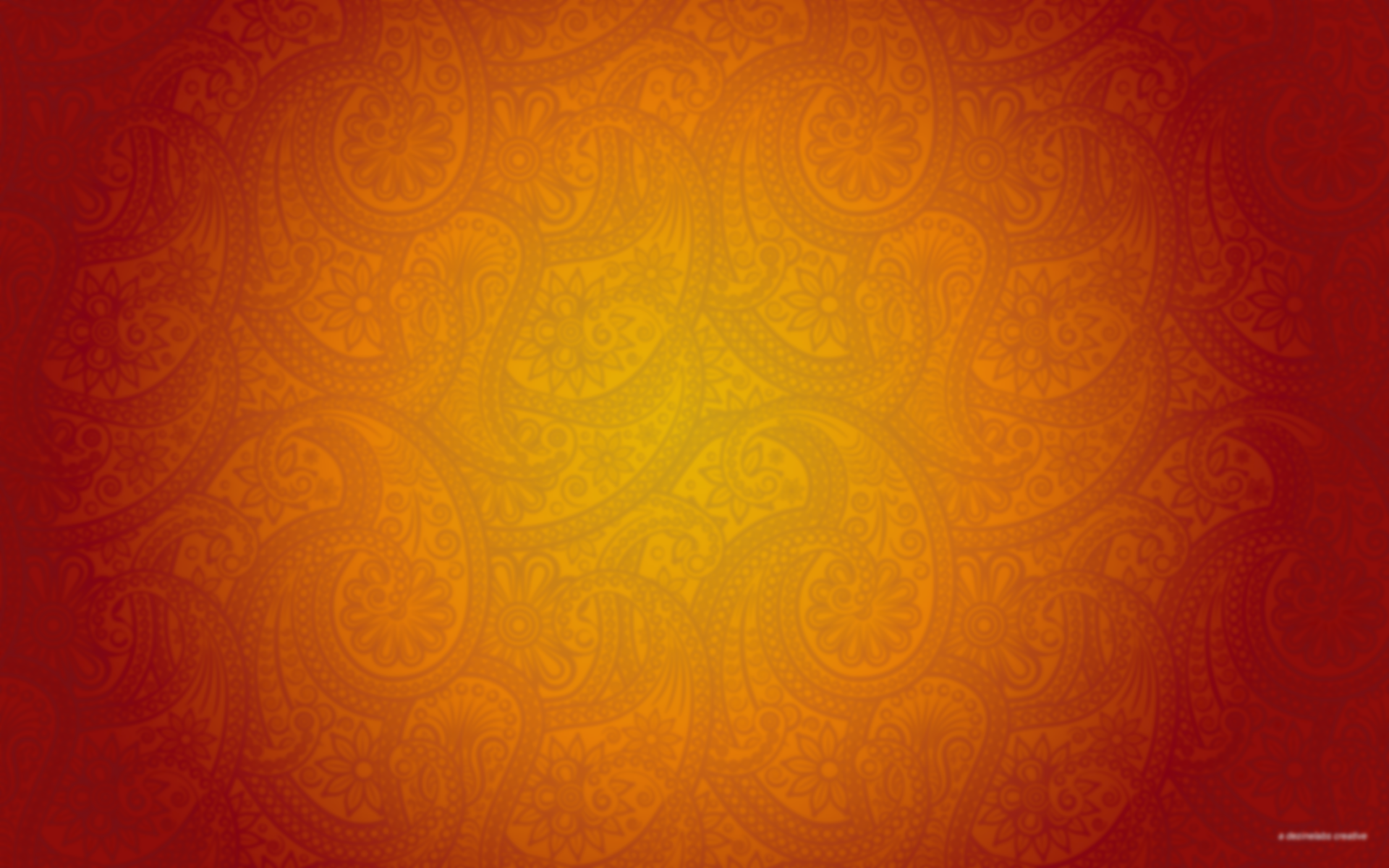 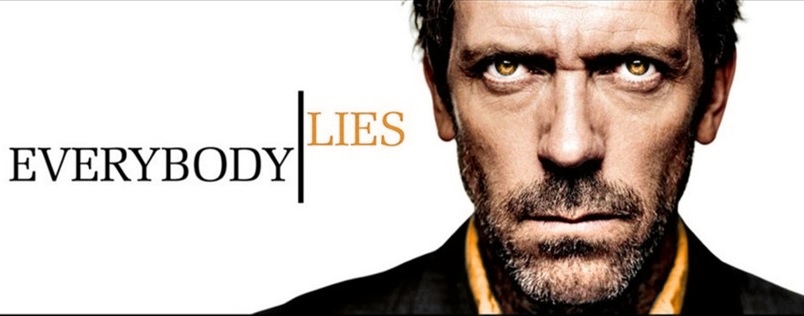 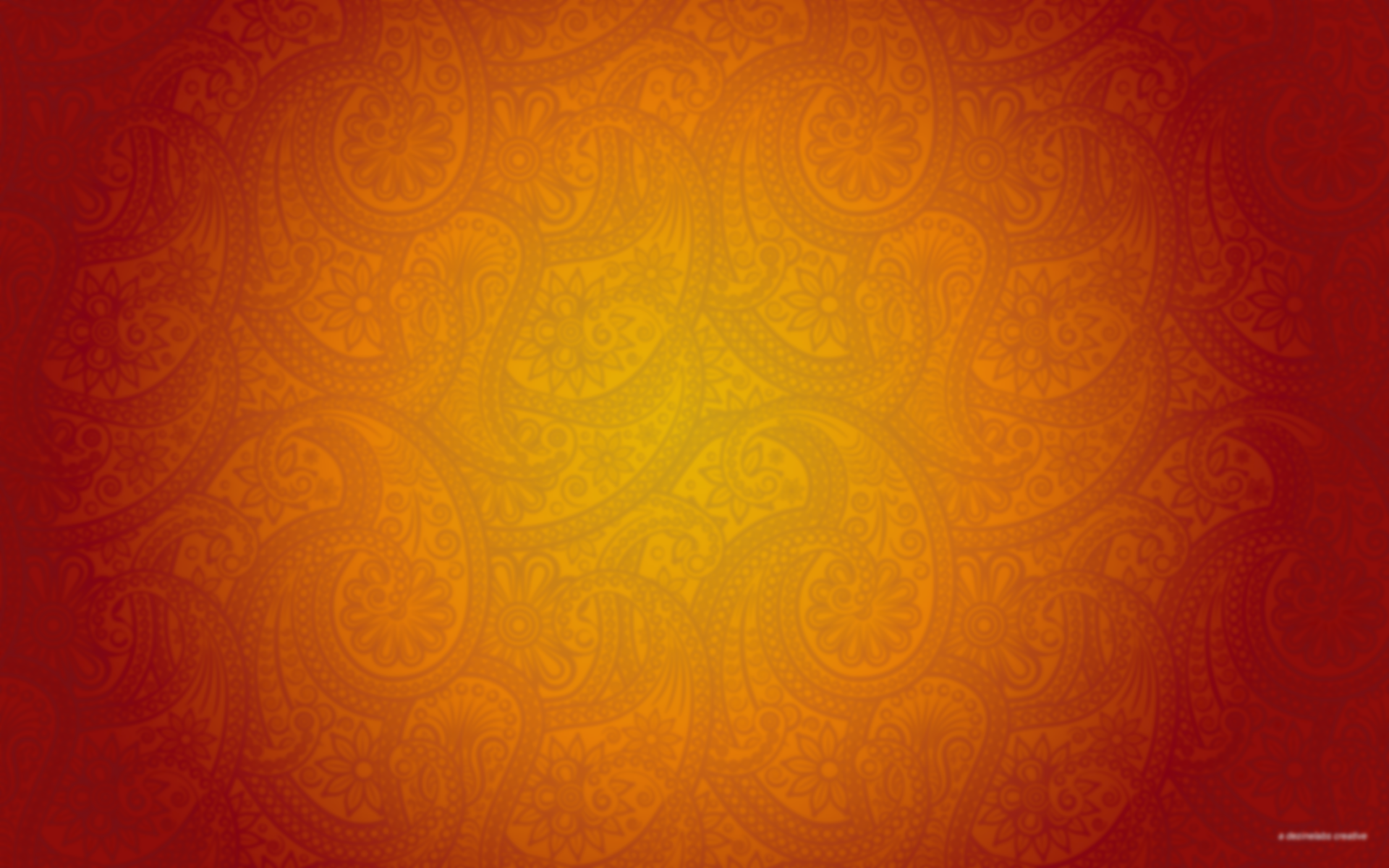 Ложь — это успешная или безуспешная намеренная попытка, совершаемая без предупреждения, цель которой - сформировать у другого человека убеждение, которое коммуникатор считает неверным.
© Олдерт Фрай
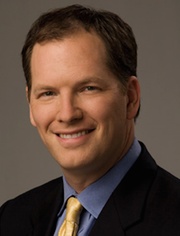 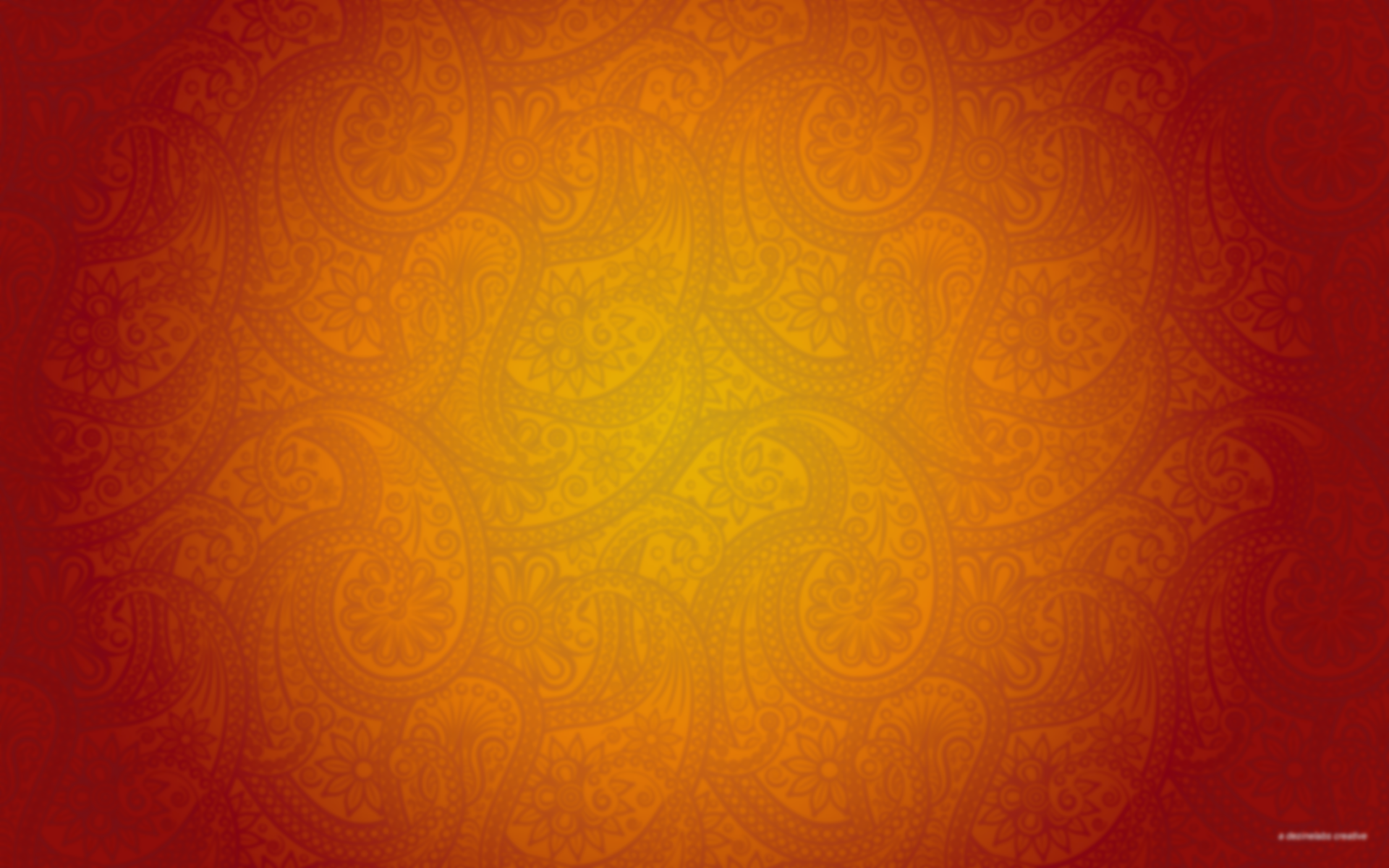 Цель исследования
Определить, насколько легко студенты пойдут на обман в проходящем исследования по утомляемости, если предложить им уменьшение часов по длительному предмету?
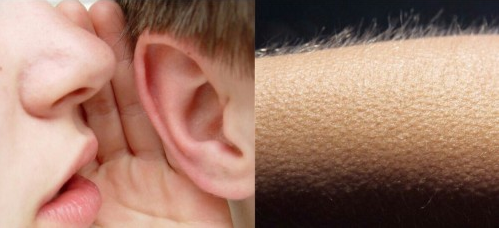 Пары сократили
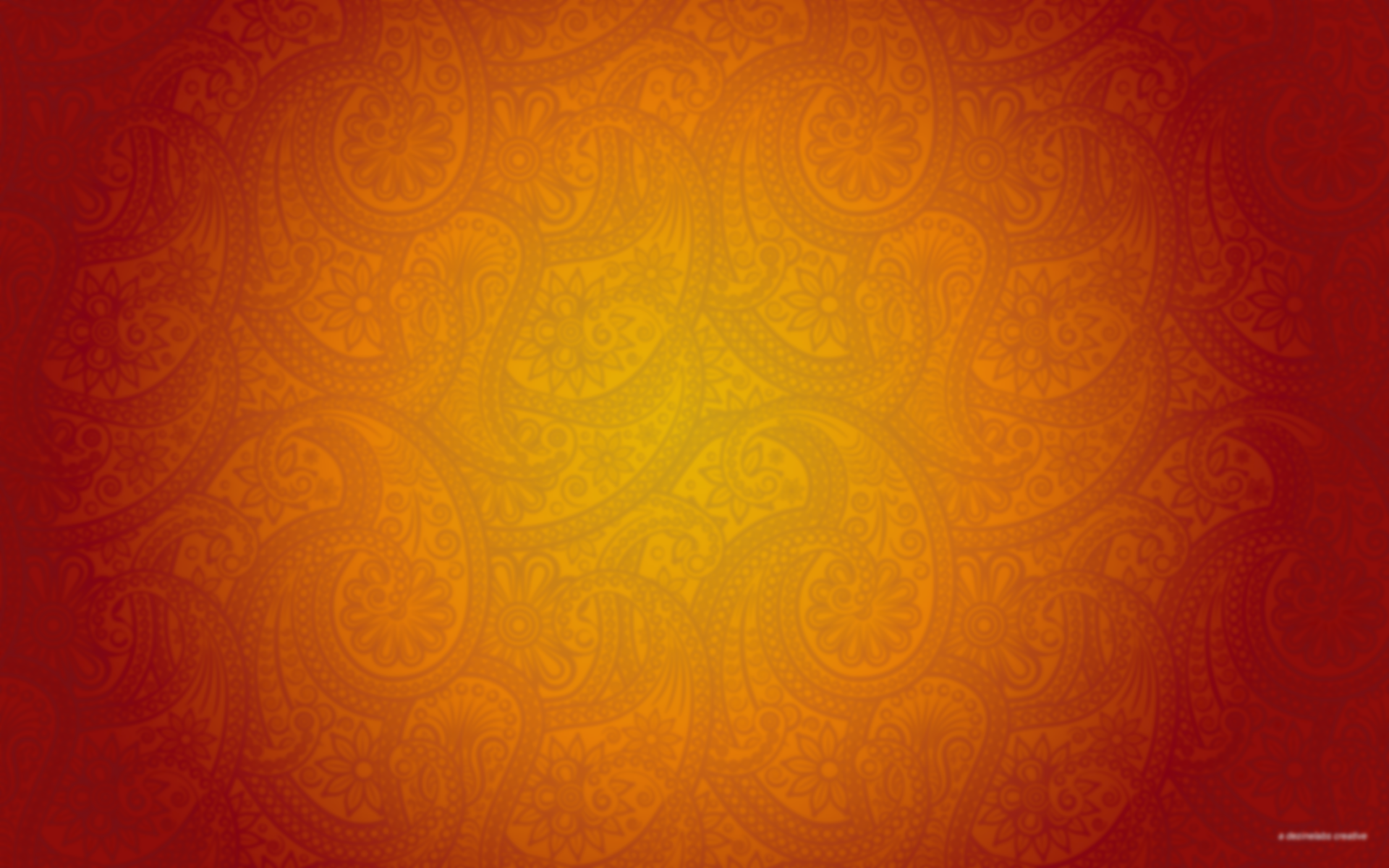 Проведение эксперимента
Проведение первого теппинг-теста
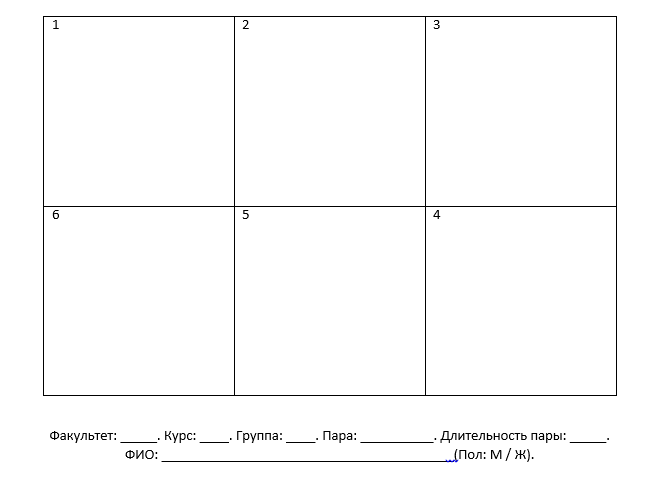 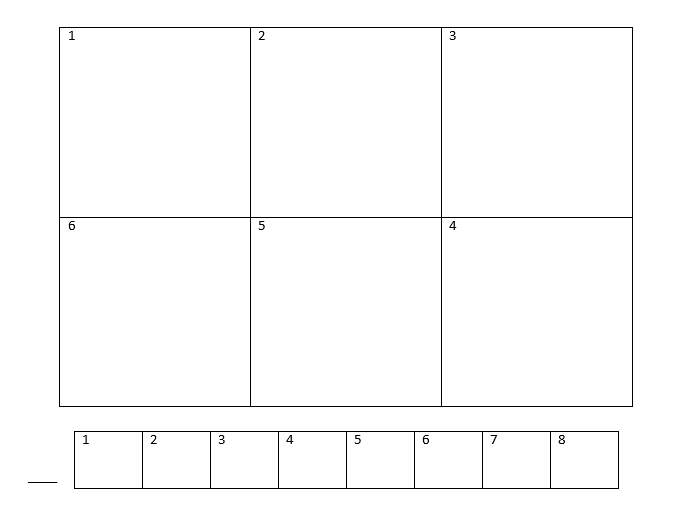 2.   Проведение второго теппинг-теста
3.   Анкетирование
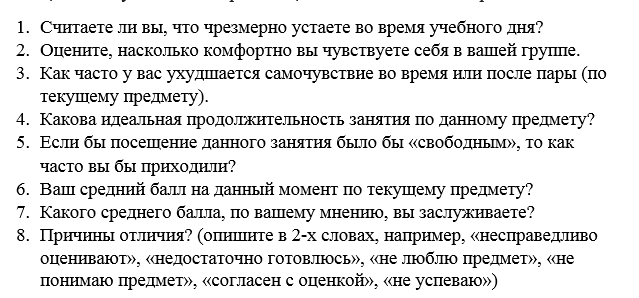 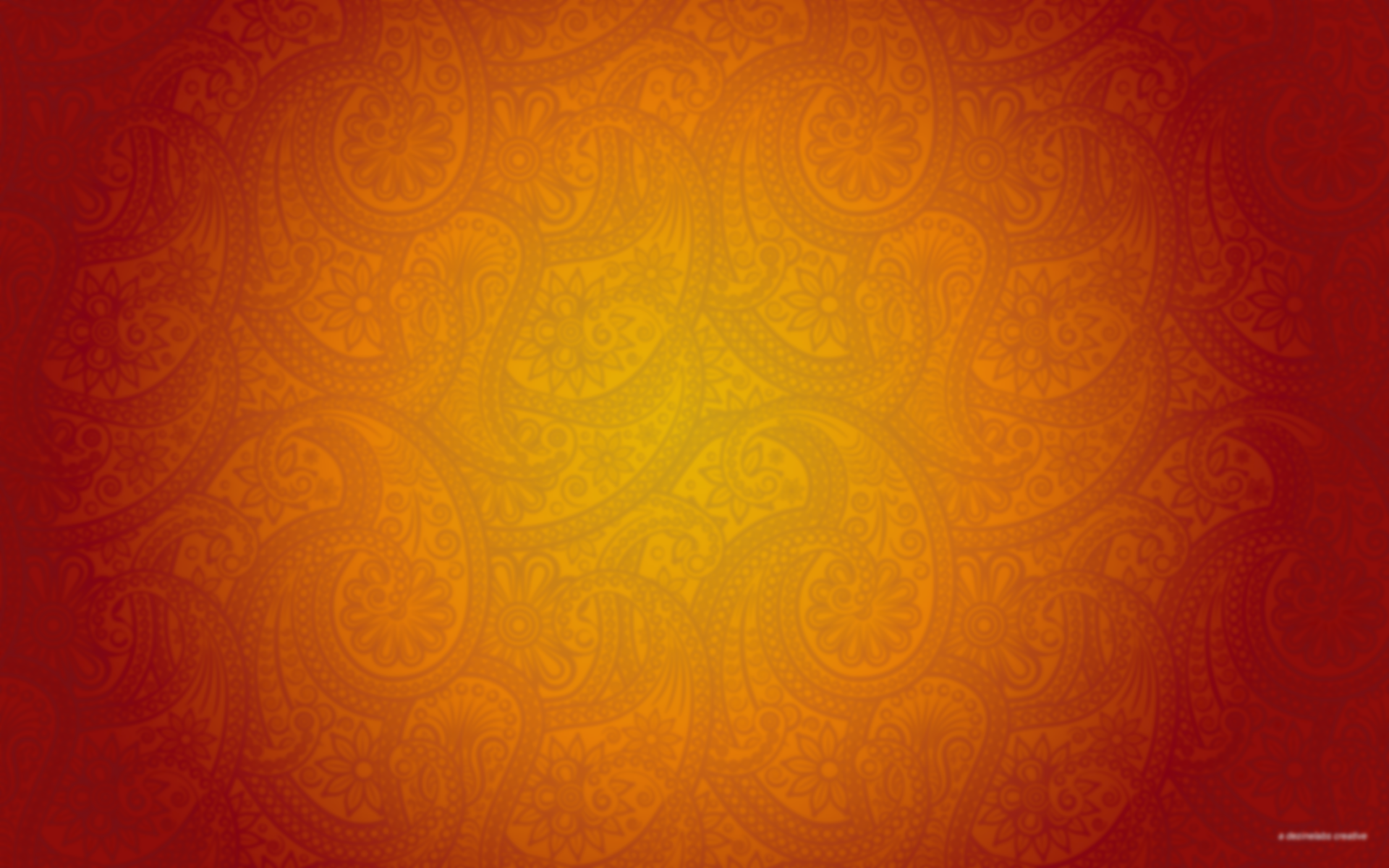 Группа «П»
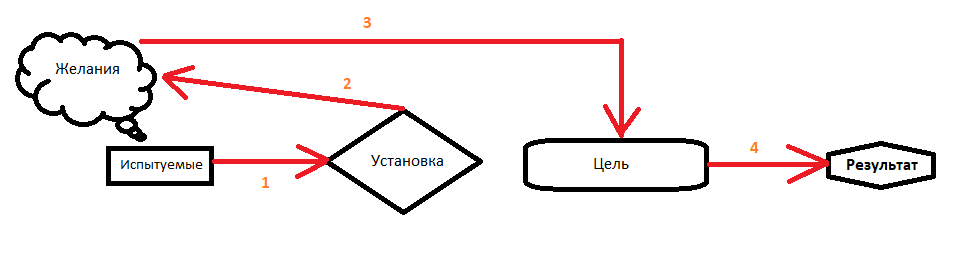 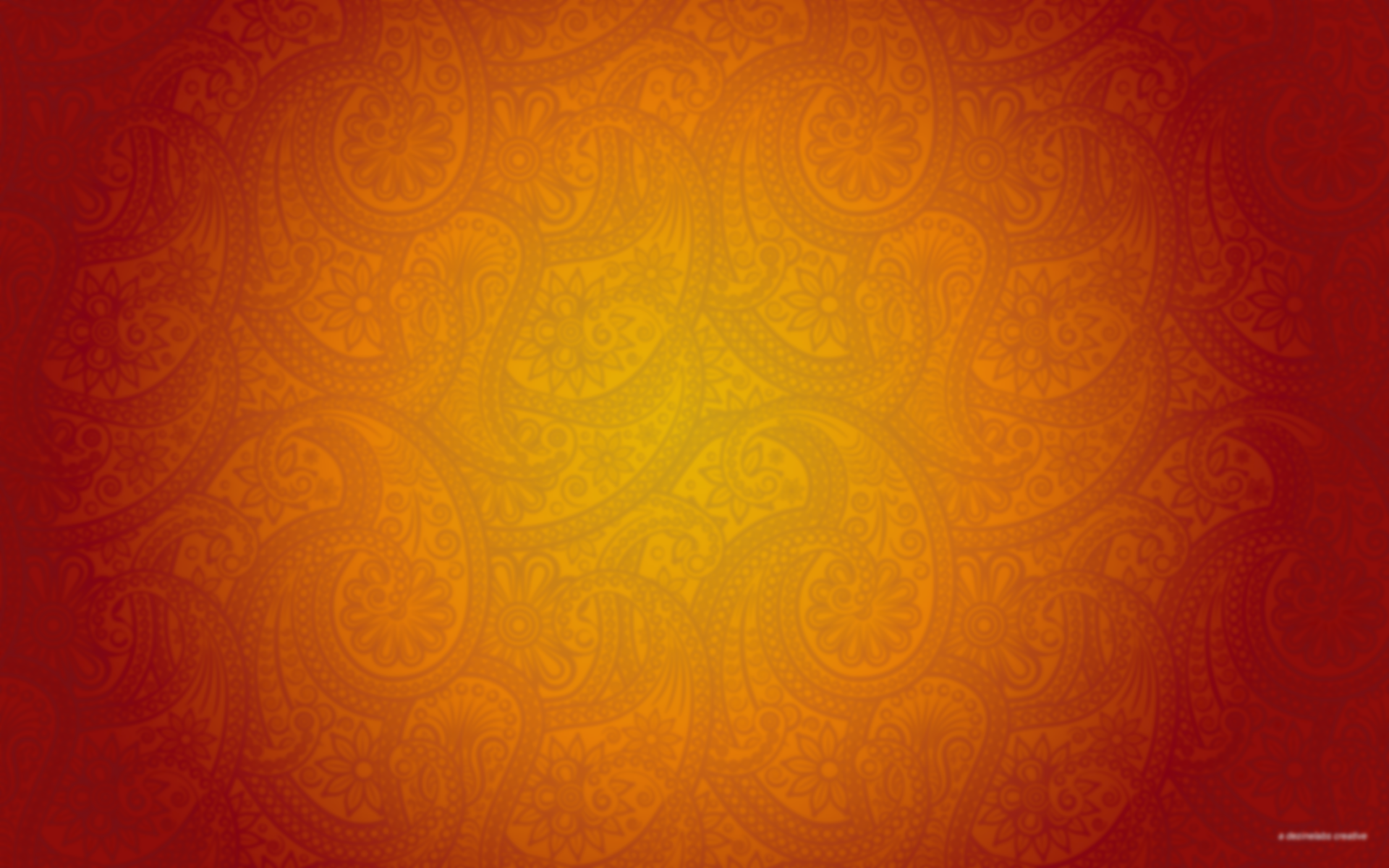 Результаты группы «Д»
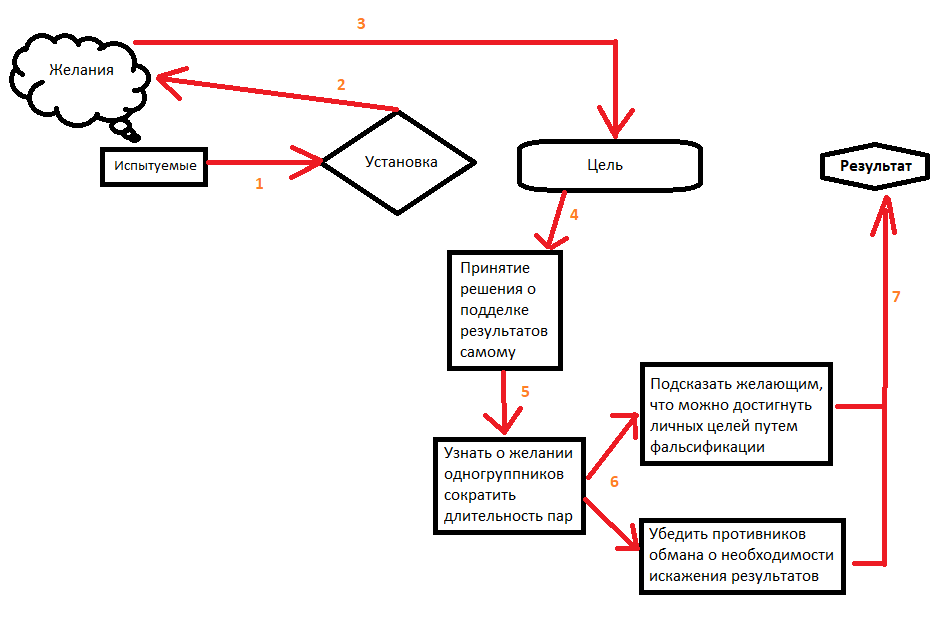 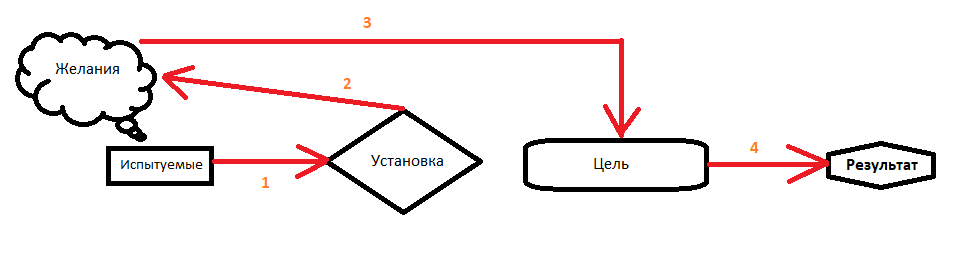 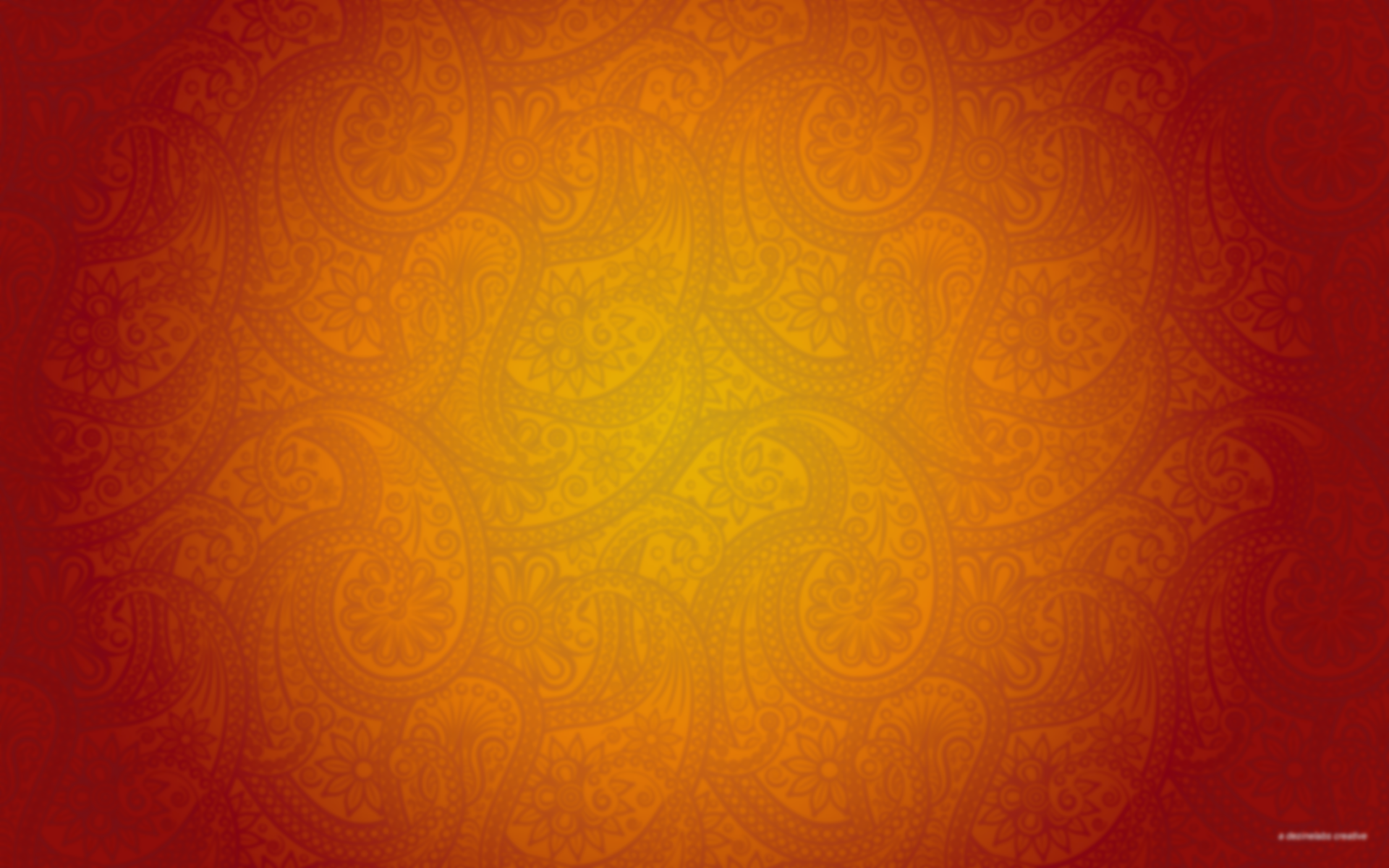 Результат эксперимента
В виду того, что в контрольных группах «П» участники нарушили ход эксперимента, невозможно достоверно точно определить среднее значение усталости, для того, чтобы обнаружить ложь в опытных группах. В связи с этим изучение анкет было решено остановить, поскольку невозможно узнать является ли данная анкета анкетой лгуна.
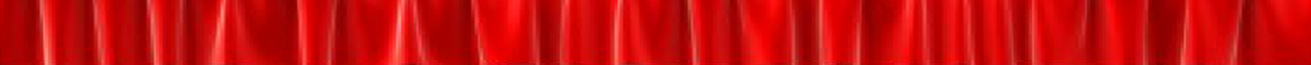 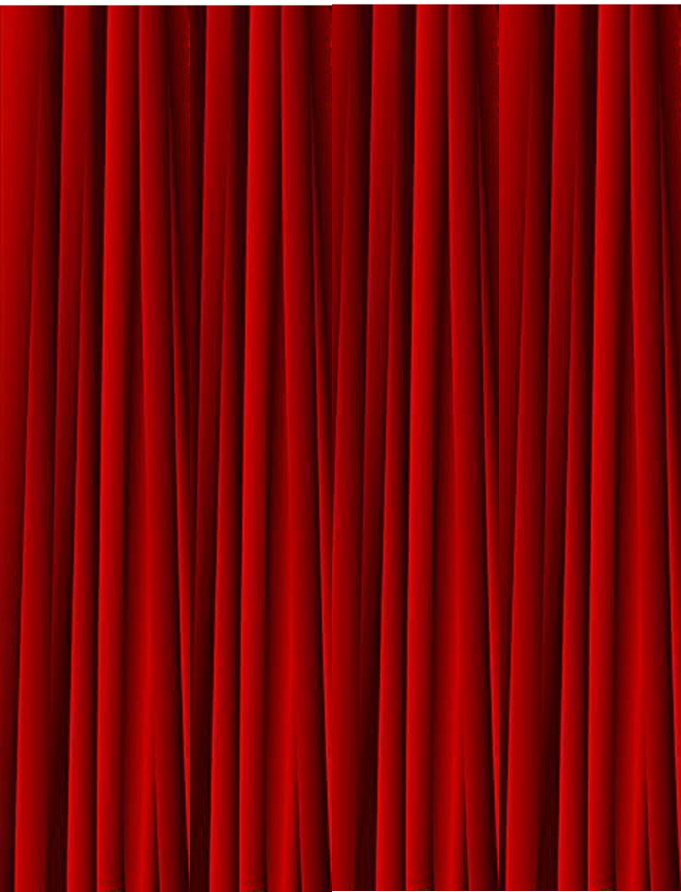 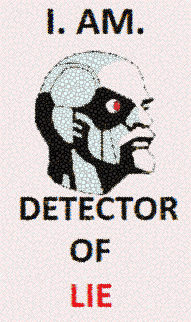 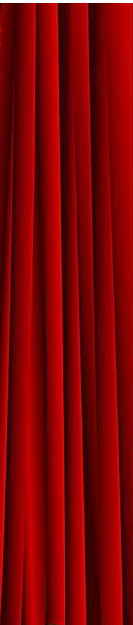 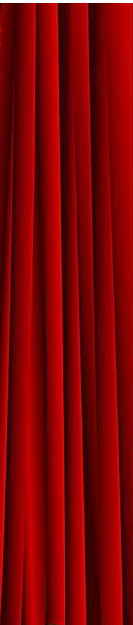 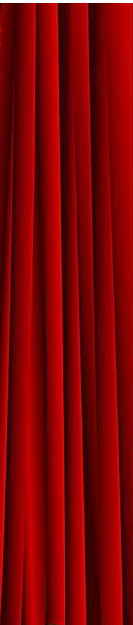 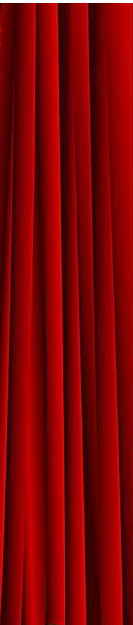 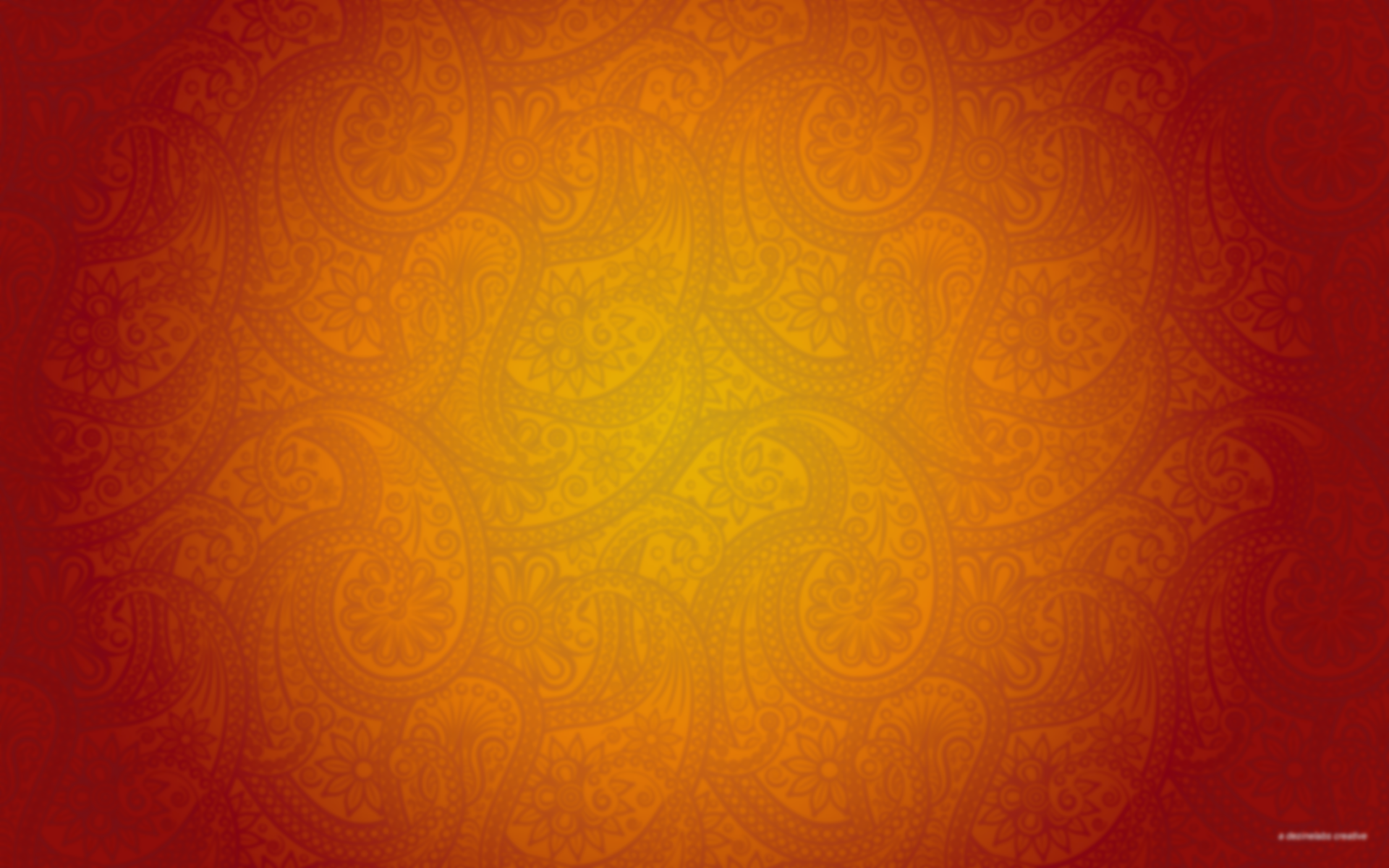 Спасибо за внимание!
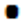 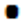